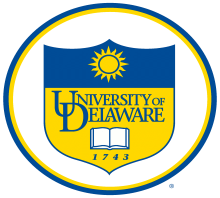 FTP - File Transfer ProtocolCISC 856 – Fall 2012
University of Delaware
Ayush Dusia
adusia@udel.edu

(many  slides courtesy of:
 Brian Lucas, Umakanth Puppala, William Boyer, 
Vikram Rajan, Michael Haggerty, Shriram Ganesh, Bo Xu and Prof Amer)
Computer & Information Science
Outline
File Transfer Protocol (RFC 959)
 Why FTP?
 FTP’s connections
 FTP in action
 FTP commands/responses
 Internationalization of FTP (RFC 2640)
History of FTP
RFC 542 			              - Remarkably similar to today’s FTP          - Still based on NCP
RFC 354                                - Overall Communication Model
RFC 765		          - FTP over TCP/IP
RFC 114 		                      - before TCP and IP existed - Used NCP to do FTP on ARPANET
Time
August 1973
June 1980
July 1972
April 1971
Why do we need a FTP service?
Purpose: To transfer files between two computers
Goals of FTP Service
 Promote sharing of files (programs and/or data)
 Encourage indirect/implicit use of remote computers
 Shield users from variations in file storage among hosts
 Transfer data safely, reliably and efficiently
Problems of file transfer
At first, file transfer may seem simple
Heterogeneous systems use different:
Operating Systems
Character Sets
Directory Structures
File Structures and Formats
FTP needs to address and resolve these problems
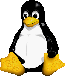 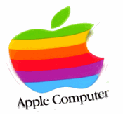 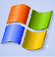 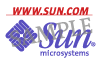 FTP’s  “2”  Connections
Non-persistent data 
connection
* Persistent connection
 command and reply
Server is listening on port 21
for connection requests
* Insulates users from “raw”  
   FTP commands
* Routes “raw” FTP commands
 * Receives server’s replies
*Server uses port 20
for data connections
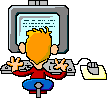 client
User
Interface
server
User
Control 
Process
Server 
Control
Process
Control
Connection
21
User 
 Data Transfer
Process
Data
Connection(s)
Server 
 Data Transfer 
Process
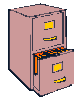 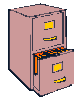 20
FTP’s “2” Connections - Establishment
ftp> open ftp.udel.edu
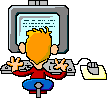 Connected to ftp.udel.edu
220 FTP server ready.
client
331 Password req for anonymous.
Password:
User
Interface
230 User anonymous logged in.
ftp>
PASS xyz@udel.edu
USER anonymous
server
Control 
Process
Control 
Process
Control
Connection
Data 
Transfer 
Process
Data 
Transfer 
Process
Data
Connection(s)
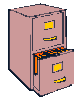 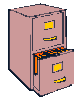 FTP’s “2” Connections – Data Transfer
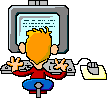 client
ls server1.txt
-rw-r--r-- lucasb server1.txt
User
Interface
128.4.40.17 (19×256)+137
128.4.40.17:5001
226 Closing Data Connection
LIST server1.txt
128.4.40.17 19,137
PORT 128,4,40,17,19,137
200 Port Command Sucessful
150 Data Connection will be open shortly
server
User
Protocol
Interpreter
Control 
Process
Control 
Process
Server
Protocol
Interpreter
Control
Connection
Passive open on
Port 5001
Data 
Transfer 
Process
Data 
Transfer 
Process
Data
Connection(s)
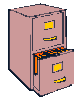 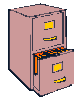 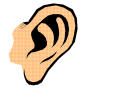 Establish Data Connection
FTP’s “2” Connections – Connection Closing
bye
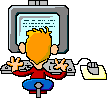 client
User
Interface
221 Service Closing
QUIT
server
Control 
Process
Control 
Process
Control
Connection
Data 
Transfer 
Process
Data 
Transfer 
Process
Data
Connection
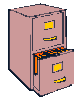 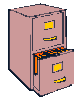 FTP  Connection
Server
Client
SYN
ftp> OPEN ftp.udel.edu
Eph
21
SYN+ACK
ACK
220 Service Ready
ACK
ftp> USER anonymous
ACK
331 User OK,password?
ACK
ftp> PASS xyz@udel.edu
ACK
230 User login OK
ACK
FTP – Data transfer (get command)
Server
Client
RETR server1.txt
Eph
REPLY+ACK
21
200 Command Successful
Command REUSEADDR
SYN
Active Open
20
5001
<CIP,5001,SIP,21>
<CIP,5001,SIP,20>
SYN+ACK
ACK
150 Data Connection will be open shortly
ACK
server1.txt
FIN
Control Connection
Eph
21
FIN+ACK
Data Connection
ACK
5001
20
=
5001
Eph
226 Closing Data Connection
ACK
FTP – Data transfer and WAIT STATE
Server
Client
RETR server1.txt
Eph
REPLY+ACK
21
200 Command Successful
SYN
Active Open
20
5001
<CIP,5001,SIP,21>
<CIP,5001,SIP,20>
SYN+ACK
ACK
150 Data Connection will be open shortly
ACK
server1.txt
FIN
FIN+ACK
ACK
Time Wait State
=
5001
Eph
2 MSL
RETR server2.txt
(all attempt to open TCP connection will fail)
<CIP,5001,SIP,20>
SYN
RETR server2.txt
5001
200 Command Successful
REPLY+ACK
<CIP,5001,SIP,20>
FTP – Data transfer with PORT Command
Client
Server
PORT 128,4,40,17,29,137
RETR server1.txt
Eph
REPLY+ACK
21
200 Command Successful
RETR+ACK
ACK
SYN
20
7561
SYN+ACK
ACK
150 Data Connection will be open shortly
ACK
Date Transfer and FIN
RETR server2.txt
Eph
PORT 128,4,40,17,29,138
200 Command Successful
REPLY+ACK
21
RETR+ACK
<CIP,7561,SIP,20> (WS) 
<CIP,7562,SIP,20>
ACK
= 7560
Eph
SYN
Command REUSEADDR
20
7562
SYN+ACK
150 Data Connection will be open shortly
ACK
FTP – Data transfer (put command)
Server
Client
PORT 128,4,40,17,29,139
Eph
REPLY+ACK
21
200 Command Successful
STOR client.txt
STOR+ACK
ACK
SYN
20
7563
SYN+ACK
ACK
150 Data Connection will be open shortly
ACK
client.txt
FIN
FIN+ACK
Control Connection
Eph
21
Data Connection
7563
20
ACK
226 Closing Data Connection
ACK
FTP – Control Connect Closing
Server
Client
SYN
Eph
SYN+ACK
21
ACK
……
Actions
The client request close
……
Request: QUIT
Response 221: goodbye
ACK
Control Connection
Eph
21
FIN
FIN+ACK
ACK
Closed
FTP Client Commands (issued by user interface)
*Server sends list of matching files to client, Client protocol interpreter asks the user for operation on each matching file.
A-PDU FTP Commands
FTP Response Format
Example FTP Responses
120 	   Service will be ready shortly
 200    Command OK
 230     User login OK
 331     User name OK; password is needed
 421     Service not available
 530     User not logged in
 552     Requested action aborted; exceeded storage 	    allocation
Summary of FTP Connections
FTP has 2 connections
Control (persistent connection)
Server issues a passive open on well-known 21
Client uses an ephemeral port to issue active open
Server ultimately closes control connection
The connection is designed for minimum delay
Data (ephemeral connection)
Client issues passive open on an ephemeral port
Client sends this port to server via PORT command
Server receives the port number and issues active open using its well-known 20 to the received ephemeral port
The connection is designed for maximum throughput
Data Connection
PORT does not always work…why?
Instead, use PASV command
Client sends PASV command to server
Server chooses ephemeral port: passive open
Server responds with IP, Port in reply (227)
Client issues active open to server’s port
Ultimately, the data sender closes connection
FTP Passive Data Transfer
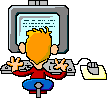 client
ls server1.txt
-rw-r--r-- lucasb server1.txt
User
Interface
226 Closing Data Connection
LIST server1.txt
227 Entering Passive Mode (128,4,40,42,20,5)
PASV
150 Data Connection will be open shortly
server
User
Protocol
Interpreter
Control 
Process
Server
Protocol
Interpreter
Control 
Process
Control
Connection
Passive open on
Port 5125
Data 
Transfer 
Process
Data 
Transfer 
Process
Data
Connection
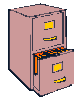 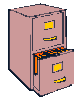 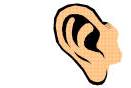 Establish Data Connection
Active Mode vs Passive Mode
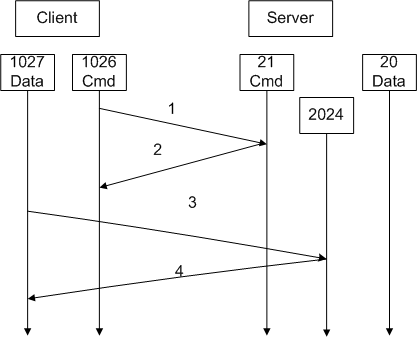 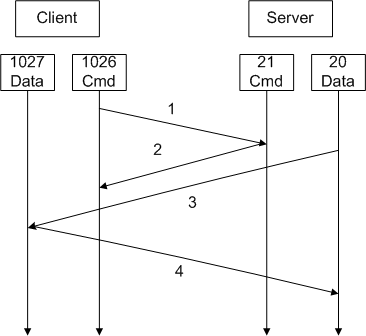 ACTIVE
PASSIVE
Internationalization of FTP
The File Transfer Protocol use 7 bit ASCII and 8 bit EBCDIC
Cannot support wide range to characters
Need for single character sets understandable by all systems
RFC 2640 recommends the use of character set ISO/IEC 10646:1993 and the UTF-8 encoding
UTF-8 consistent with ASCII character set
[Speaker Notes: The File Transfer Protocol was developed when 7 bit ASCII and 8 bit EBCDIC were the predominate character sets
Today these character sets cannot support the wide range of characters needed by multinational system
So there is a need of single character set, in addition to NVT ASCII and EBCDIC, which is understandable by all systems
There are number of character sets in current use which provide more characters than 7 bit ASCII
RFC 2640 recommends the use of character set ISO/IEC 10646:1993 and the UTF-8 encoding which support for multiple languages and character sets found throughout the Internet community.]
UTF-8 byte sequence(binary)
UTF-8 encoding represents each UCS character as a sequence of 1 to 6 bytes in length
For all sequences of one byte the most significant bit is ZERO
The number of ONE bits in the first byte indicates the number of bytes used in the UTF-8 sequence
A beneficial property of UTF-8 is that its single byte sequence is consistent with the ASCII character set

0xxxxxxx   
110xxxxx 10xxxxxx   
1110xxxx 10xxxxxx 10xxxxxx   
11110xxx 10xxxxxx 10xxxxxx 10xxxxxx   
111110xx 10xxxxxx 10xxxxxx 10xxxxxx 10xxxxxx  
1111110x 10xxxxxx 10xxxxxx 10xxxxxx 10xxxxxx 10xxxxxx
[Speaker Notes: UTF-8 encoding represents each UCS character as a sequence of 1 to 6 bytes in length
For all sequences of one byte the most significant bit is ZERO
For all sequences of more than one byte the number of ONE bits in the first byte, starting from the most significant bit position, indicates the number of bytes in the UTF-8 sequence followed by a ZERO bit
A beneficial property of UTF-8 is that its single byte sequence is consistent with the ASCII character set]
Appendix
FTP – Data transfer (mget command)
Server
Client
PORT 128,175,107,41,198,44
Eph
REPLY+ACK
21
200 Command Successful
NLIST *.txt
NLIST+ACK
ACK
SYN
20
50732
SYN+ACK
ACK
150 Data Connection will be open shortly
ACK
NAME LIST
FIN
Eph
FIN+ACK
21
Control Connection
Data Connection
ACK
50732
20
226 Closing Data Connection
ACK
FTP – Data transfer (mget command) (cont’d)
Server
Client
PORT 128,175,107,41,198,45
Eph
REPLY+ACK
21
200 Command Successful
RETR server1.txt
RETR+ACK
ACK
SYN
20
50733
SYN+ACK
ACK
150 Data Connection will be open shortly
ACK
server1.txt
FIN
Eph
FIN+ACK
21
Control Connection
Data Connection
ACK
50733
20
The same with server2.txt & server3.txt
Reference
Behrouz Forouzan. TCP/IP Protocol Suite, 4th edition. McGraw-Hill, Boston, MA, 2006
RFC 959, File Transfer Protocol (FTP)
http://en.wikipedia.org/wiki/Ftp
Waël Noureddine, Fouad Tabagi, The Transmission Control Protocol, July 2002: 53 – 54, 59 – 60.
Kioskea(en.kioskea.net), FTP protocol (File Transfer Protocol)
Priscilla Oppenheimer, Analysis of the File Transfer Protocol (FTP)
http://www.pcvr.nl/tcpip/ftp_file.htm
RFC 2640, Internationalization of the File Transfer Protocol
Thank you!